MDCEP
Maryland center on economic policy grant 
By 
Loveth Akinyemi
Introduction
Data Exploration
Purpose of Grant
Data and Tools
Data Type 
 CSV


Tools 
Air Table ( sort data)
ArcGIS (story map)
Source Data
	State funding for coronavirus Pandemic
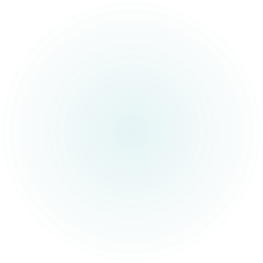 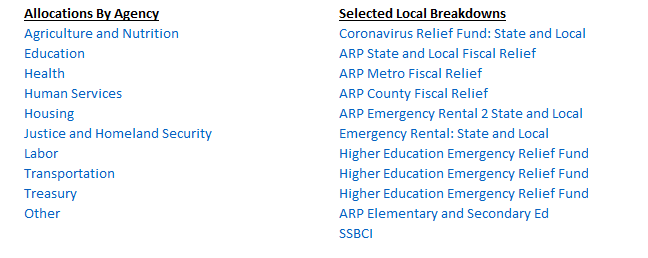 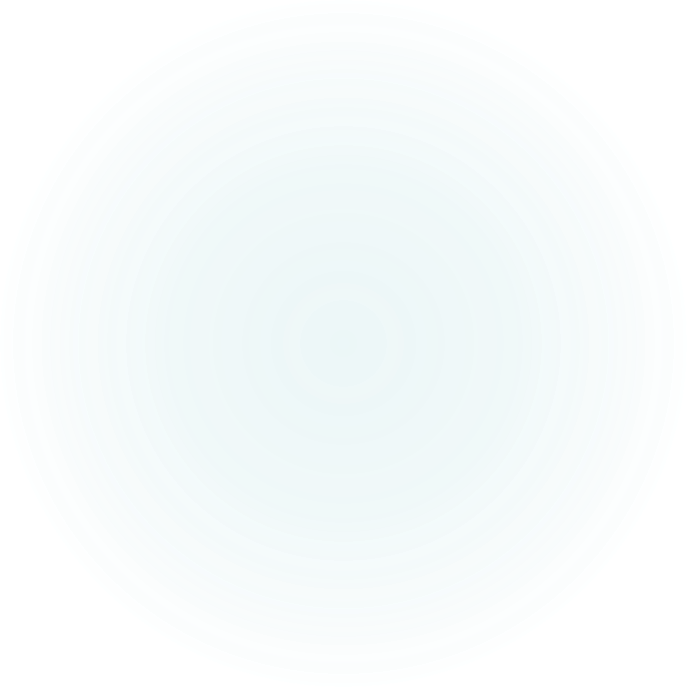 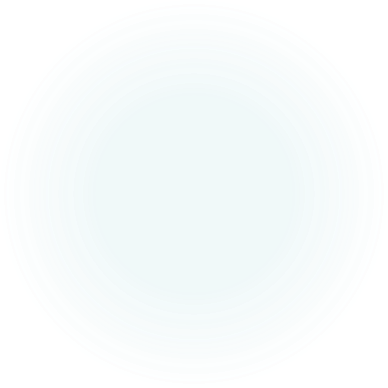 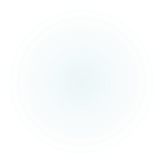 Baltimore City Grants
Maryland Employment Based Allocation (sec 3003 (b)) 
$154,430
Very Small Business Portion (sec 3003(f))
$12,280
CRF payment to Baltimore City
$103,559
ARP Metro
$525,891,651
ARP City Allocation
$115,278,475
Emergency Rental Assistance in ARP
$14,036,632
Allocation for Section 18004 (a)(1) of the CARES ACT (Higher Education Fund)
Baltimore City Community College $2,876,155	
Minimum allocation for Grant to students and Maximum Allocation for institutional cost $1,438,077
University of Baltimore $9,315,657
Minimum allocation for Grant to students and Maximum Allocation for institutional cost $4,657,828
University of Maryland, Baltimore $2,077,903
Minimum allocation for Grant to students and Maximum Allocation for institutional cost $1,038,951
Loyola University $2,612,460
Minimum allocation for Grant to students and Maximum Allocation for institutional cost $1,306,230
Who make decisions about grant?
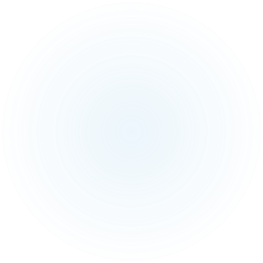 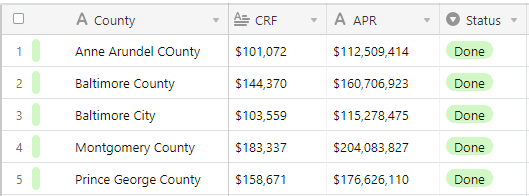 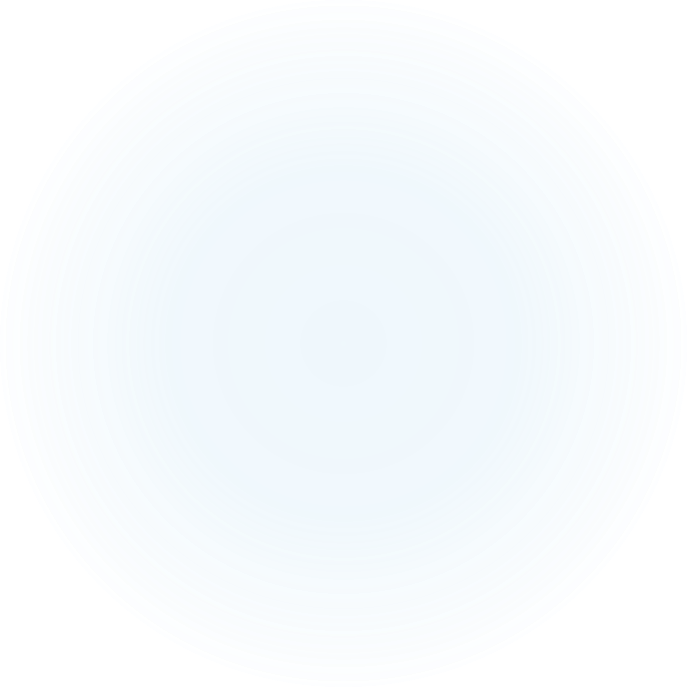 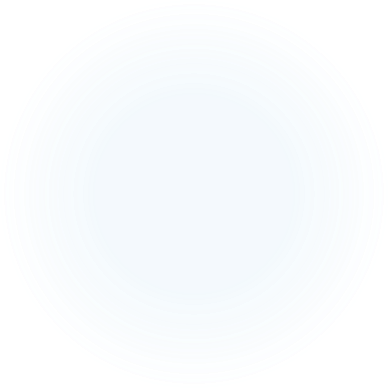 AIRTABLE
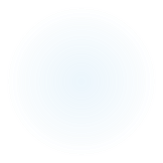 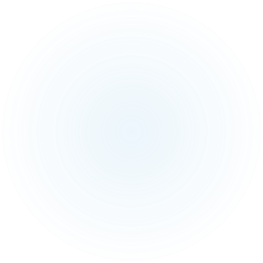 Current Findings;		Baltimore city grant data 	Next Step;		Story map
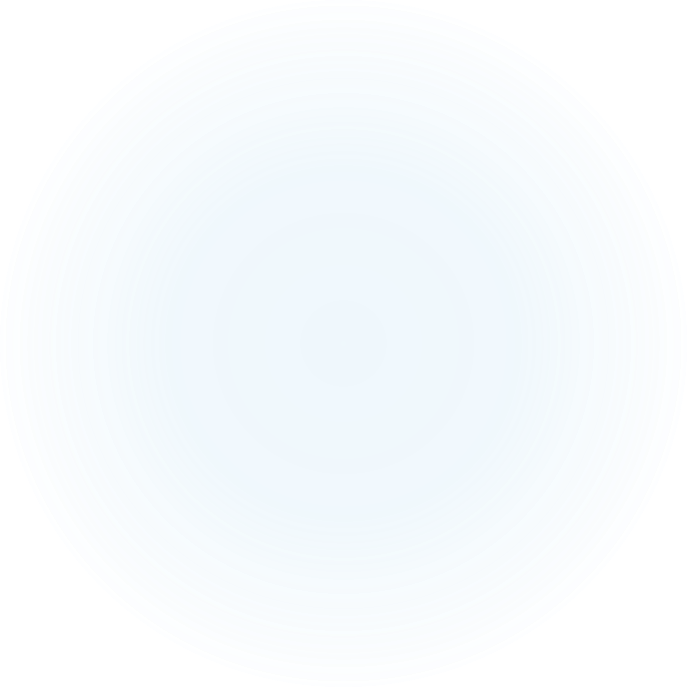 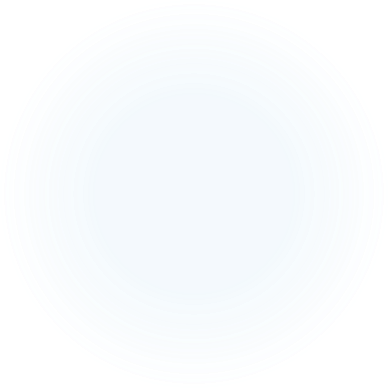 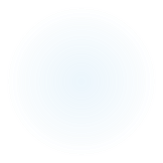 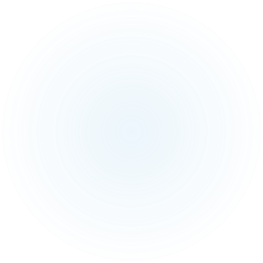 Q&A
Thanks for listening
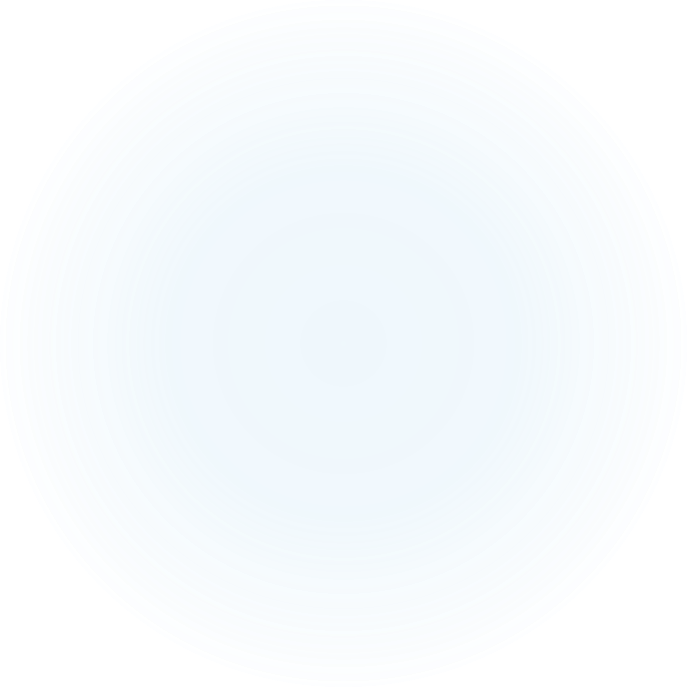 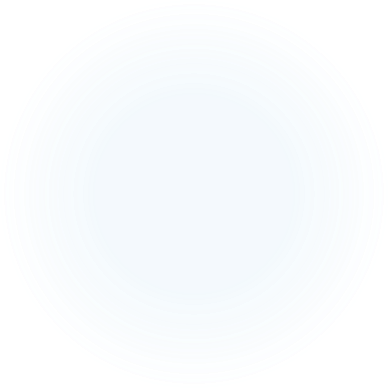 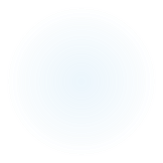